หน่วยการเรียนรู้ที่ ๔
(โดย คุณครูจิระภา ตราโชว์)
“ความเป็นมาสุภาษิตพระร่วง”
ความเป็นมาของสุภาษิตพระร่วง
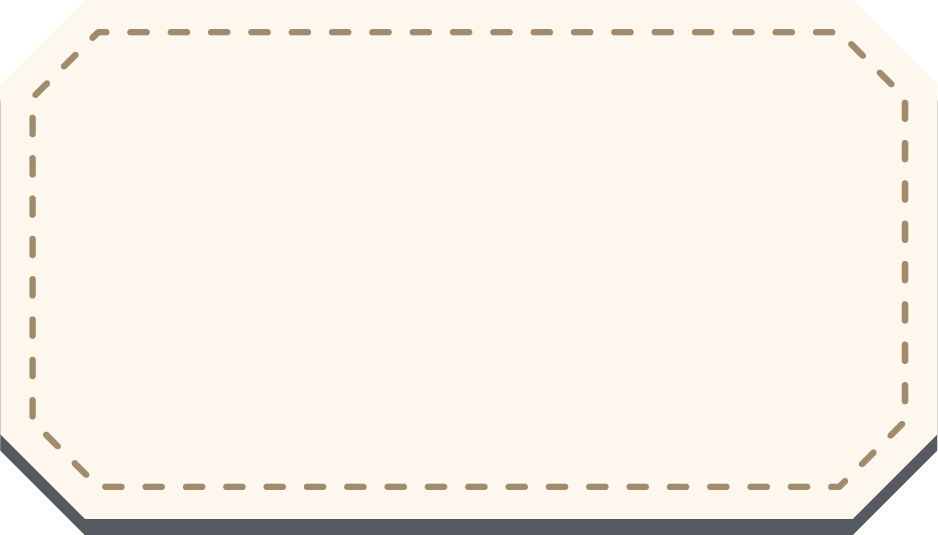 สุภาษิตพระร่วง หรือที่เรียกอีกชื่อหนึ่งว่า บัญญัติพระร่วง เป็นสุภาษิตเก่าแก่ สันนิษฐานว่าแต่งมาตั้งแต่สมัยสุโขทัย แต่ไม่ปรากฏนามผู้แต่งที่ชัดเจน ซึ่งสุภาษิตพระร่วงนี้มีหลายสำนวนด้วยกัน เช่น โคลงประดิษฐ์พระร่วง ฉบับพระราชนิพนธ์สมเด็จพระเจ้าอยู่หัวบรมโกศ สุภาษิตพระร่วงคำโคลง ฉบับพระราชนิพนธ์พระบาทสมเด็จพระมงกุฎเกล้าเจ้าอยู่หัว
ความเป็นมาของสุภาษิตพระร่วง
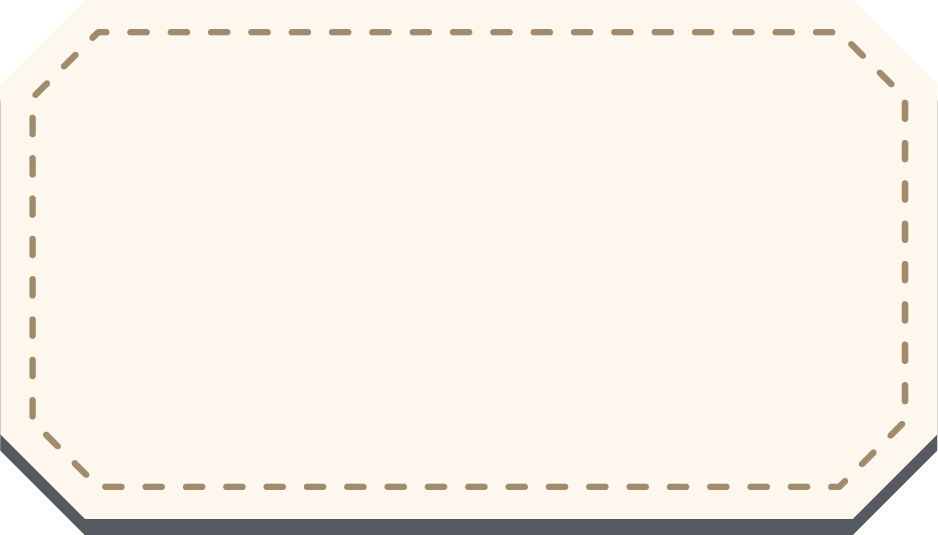 กาพย์สุภาษิตพระร่วงฉบับวัดเกาะ ฯลฯส่วนฉบับที่นำมาให้ศึกษาในหนังสือเรียนเล่มนี้ คือ ร่ายสุภาษิตพระร่วง ฉบับพระนิพนธ์ของสมเด็จพระมหาสมณเจ้า กรมพระปรมานุชิตชิโนรส ซึ่งเป็นผู้ทรงชำระ โดยพระบาทสมเด็จพระนั่งเกล้าเจ้าอยู่หัวทรงพระกรุณาโปรดเกล้าฯ ให้จารึกลงบนแผ่นศิลาประดับไว้ภายในวัดพระเชตุพนวิมลมังคลาราม
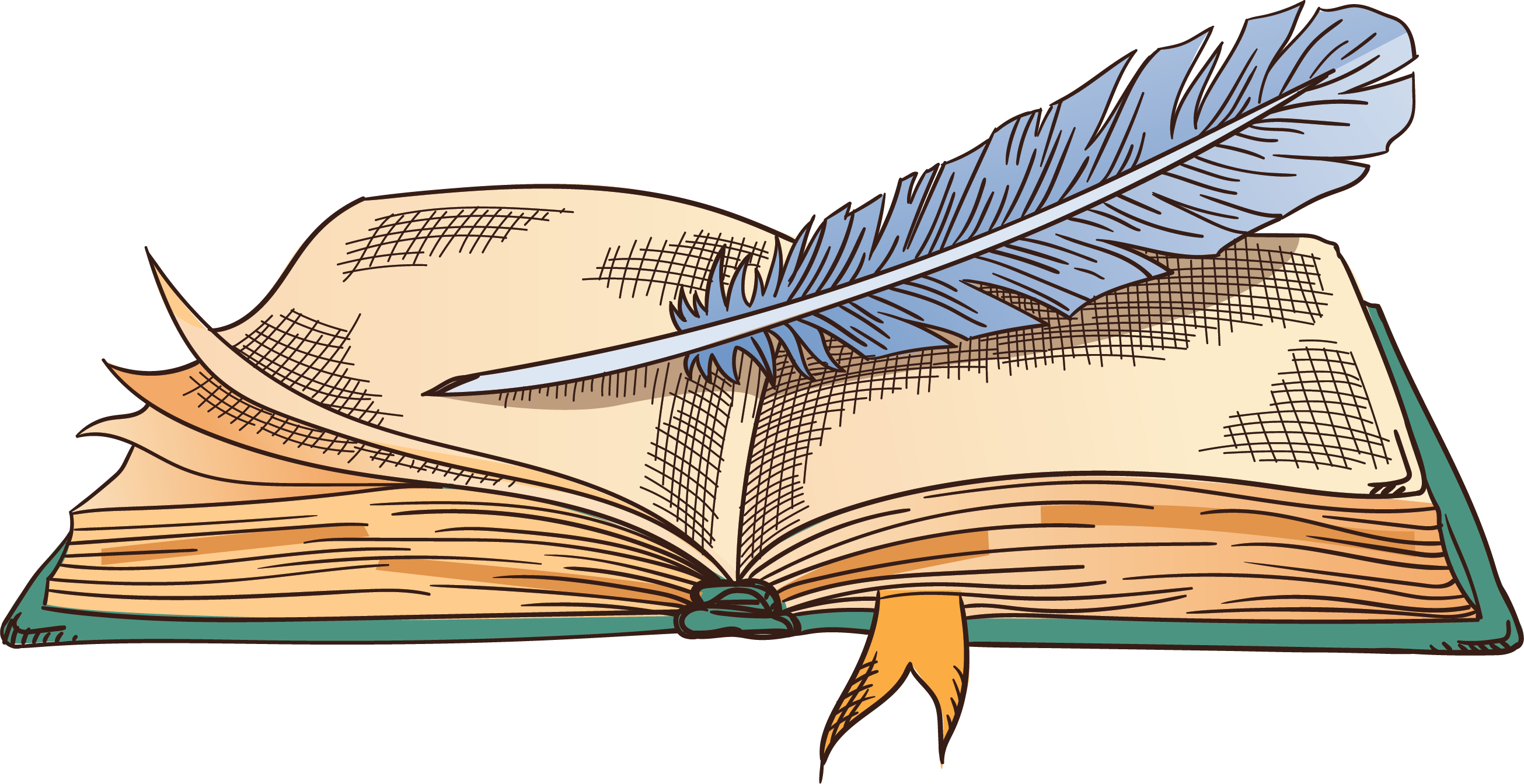 ความเป็นมาของสุภาษิตพระร่วง
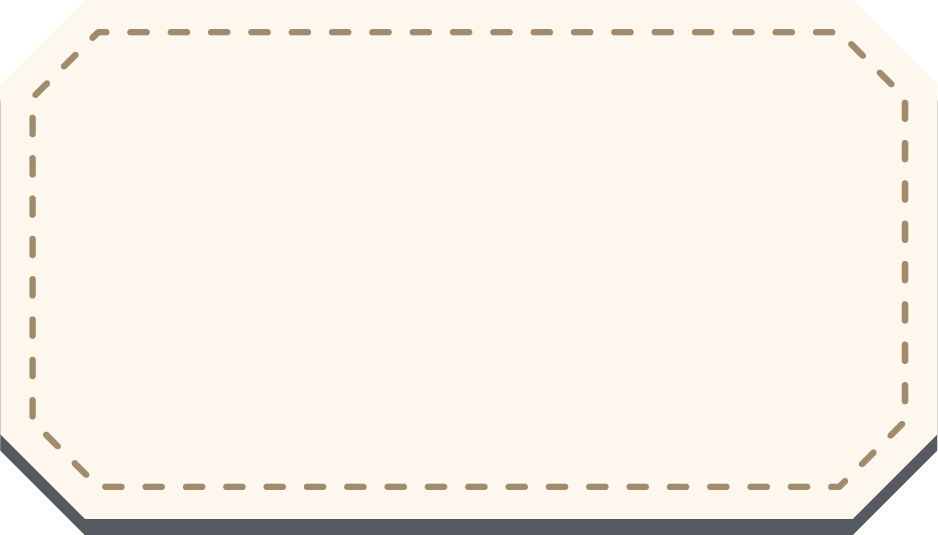 ต่อมากรมศิลปากรได้ตรวจสอบชำระสุภาษิตพระร่วงจากหนังสือประชุมจารึกวัดพระเชตุพนฯเล่ม ๒ กับเอกสารต่างๆ ที่พบ จนเป็นฉบับสมบูรณ์ที่ใช้อยู่ในปัจจุบัน ซึ่งสุภาษิตพระร่วงมีลักษณะเนื้อหาเป็นคำสอน ที่ใช้ถ้อยคำสำนวนโวหารใกล้เคียงกับศิลาจารึกหลักที่ ๑ หรือที่เรียกว่า "จารึก พ่อขุนรามคำแหง"
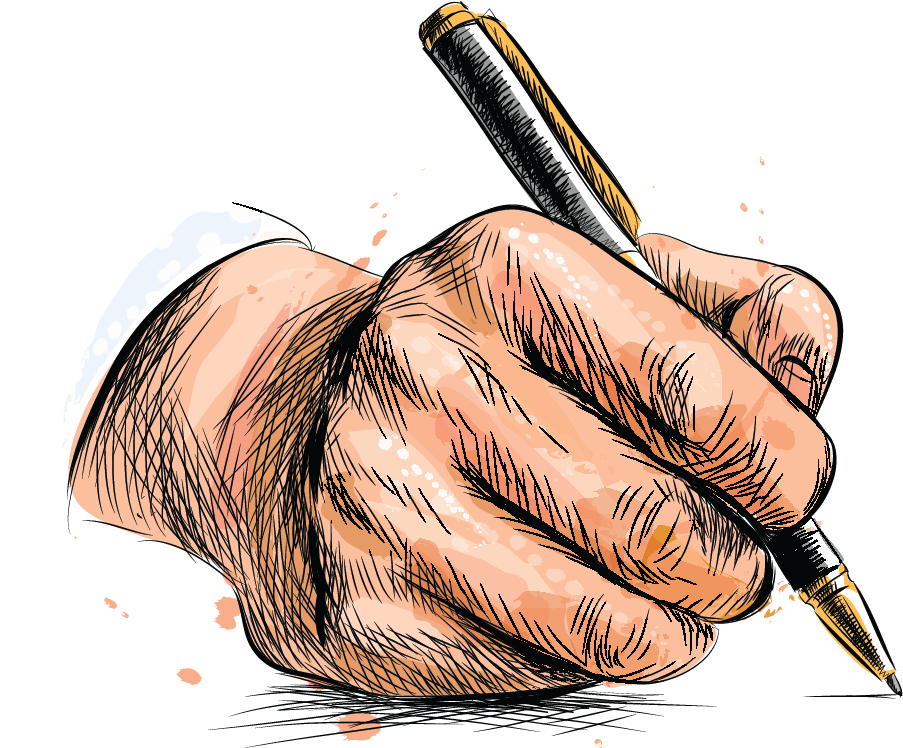